Unit 5 / Module 14
The Kingdoms of LifeAnimals
I.	What is an Animal?
	A.	Multicellular, eukaryotic, heterotrophs 	that lack cell walls.  
	B.	Broken into two groups:
Invertebrates 
	(lack a backbone) – 95% of all 
	animals; includes sponges, 
	jellyfish, worms, insects, 
	crustaceans, spiders, and
	 starfish
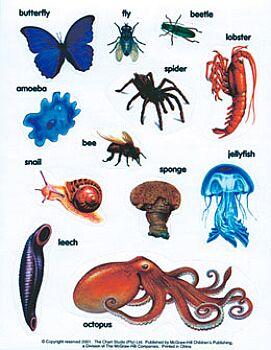 2.	Vertebrates (have backbone) – fish, 	amphibians, reptiles, birds, mammals
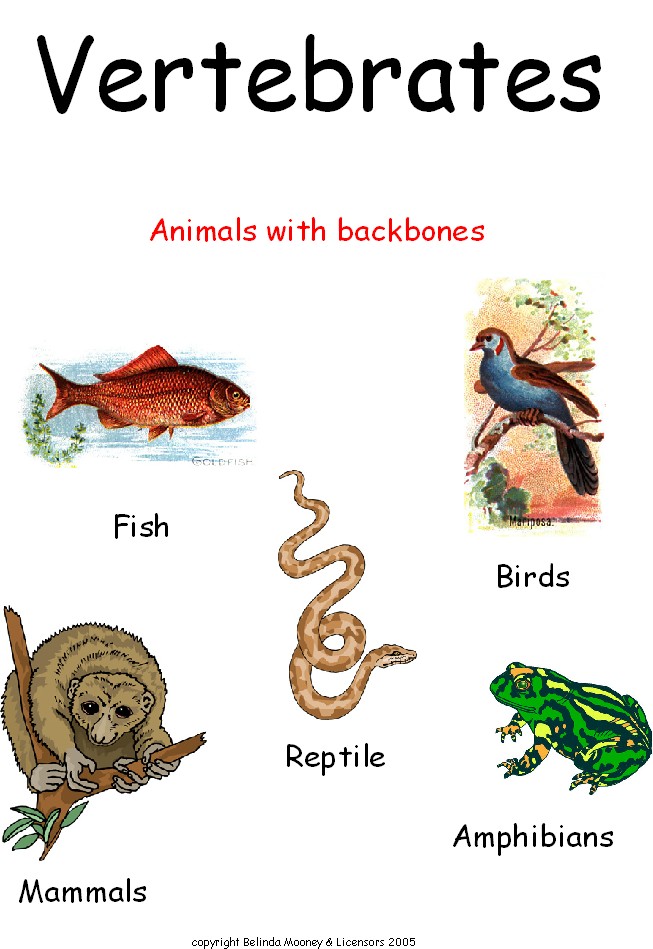 Synthesis

	1.Protein synthesis 
	2.Lipid synthesis
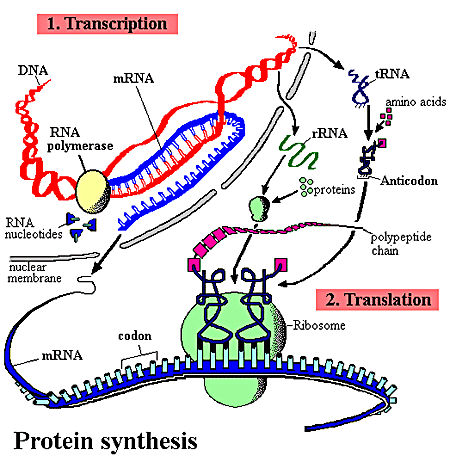 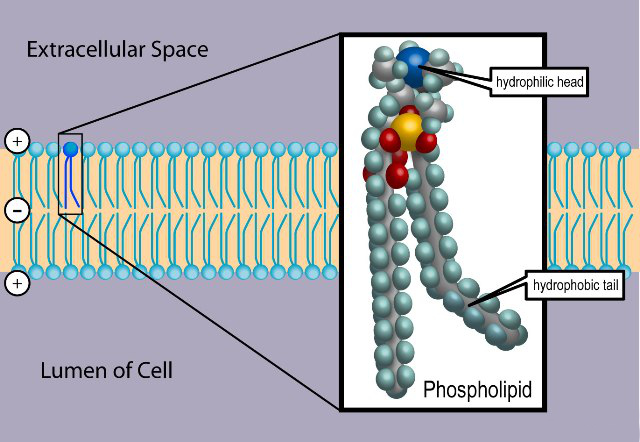 Transport 
Blood: cells carry nutrients and oxygen to the cells of an animal, and carry waste products away from those cells.

Open vs Closed:
Open: Blood flows freely in a 
body cavity where it makes direct
contact with internal organs.
Closed: blood is enclosed in 
vessels such as arteries and veins.
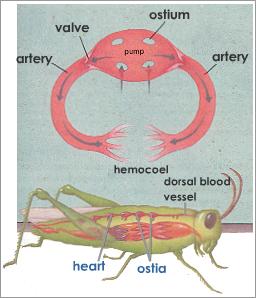 Transport
	
Four Chambered Heart: designed to separate oxygenated and deoxygenated blood.
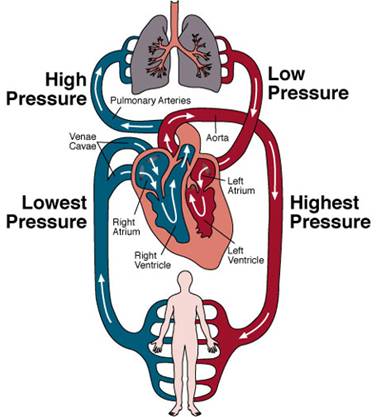 Excretion

Nepridia (annelids)/Malpighian Tubules (insects): 
    Invertebrates may have specialized excretory structures in body segments to filter nitrogenous waste from the blood.

Kidneys:
    Used in vertebrate animals. Made up of smaller parts called nephrons to filter wastes from the blood.
  ->  Ex Urine.
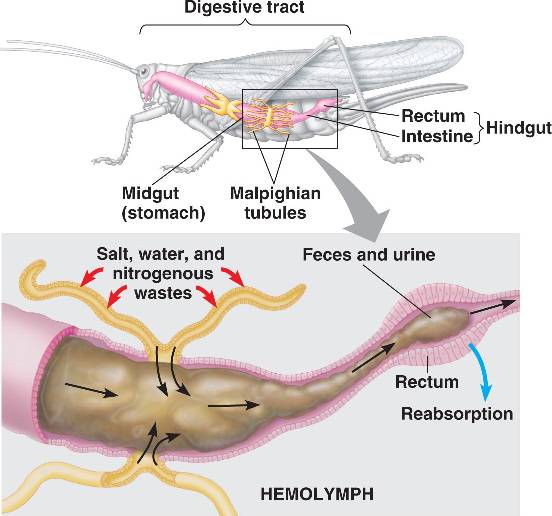 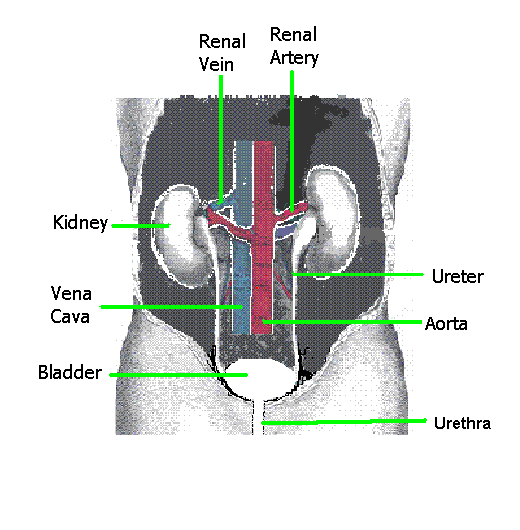 Respiration:
Skin: In animals like worms, oxygen is able to diffuse through moist skin and enter the bloodstream. 
Spiracles: Invertebrate animals such as insects may have specialized structures in certain body segments to take in oxygen.  Examples include tiny pores called spiracles in insects.
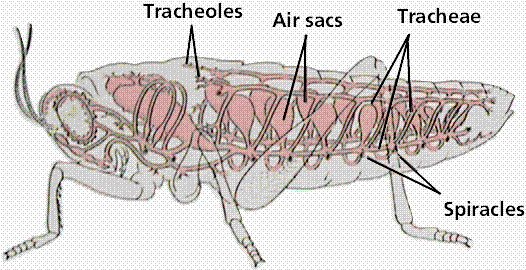 Respiration:
Gills: Thin membranes that allow the diffusion of oxygen from the water into the bloodstream.

Lungs: Terrestrial vertebrates rely on well developed lungs with numerous alveoli (small clusters that are one-cell thick and allow for fast diffusion of oxygen into blood and carbon dioxide out of blood).
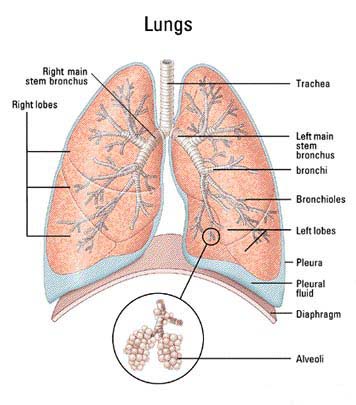 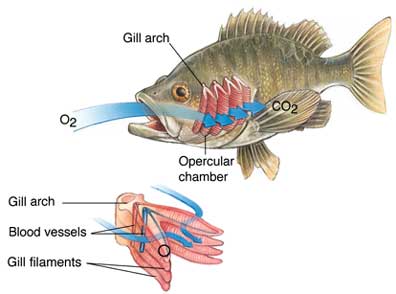 Nutrition
Mandibles/Teeth: Insects may have chewing mouthparts called mandibles, while many vertebrates have teeth that are specialized for their food sources.
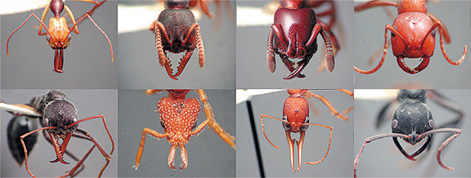 Nutrition
Digestive Tract: Includes an esophagus, a stomach that contains digestive enzymes to break down the food chemically, and intestines for absorption
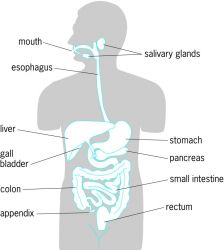 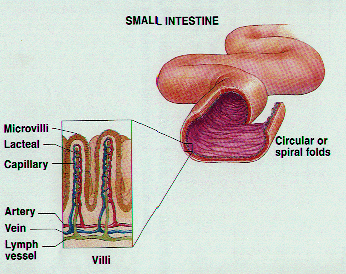 Growth and development 
Eggs:
Metamorphosis: Insects and
 amphibians develop from eggs,
and then undergo 
metamorphosis (body changes
 during life span).
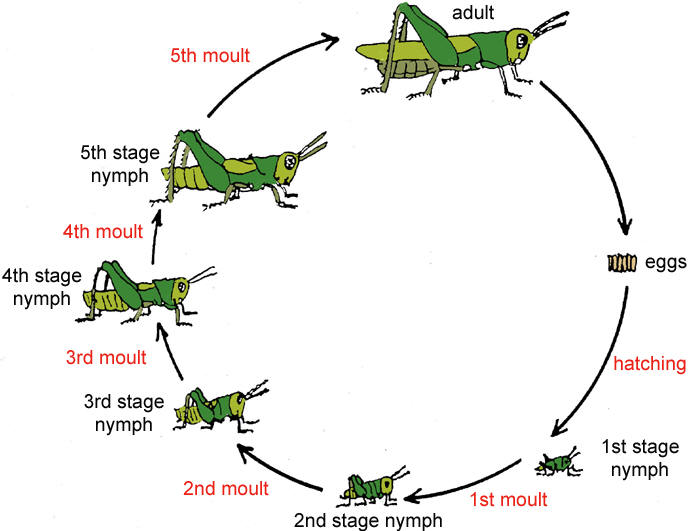 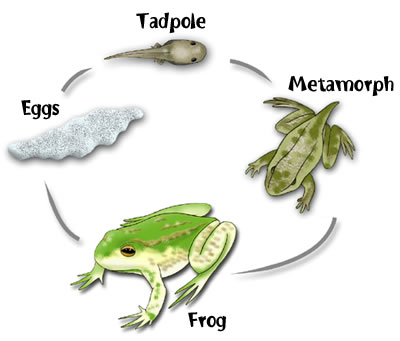 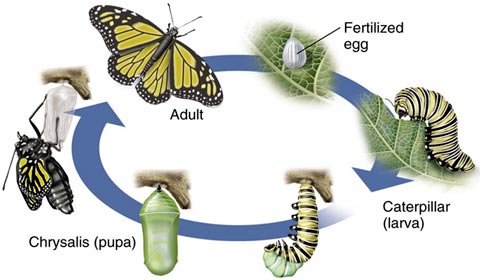 Growth and development 
Amniotic Egg: Reptiles, birds and mammals called monotremes lay amniotic eggs.  This creates a protective environment for the embryo where it can develop on land without drying out.
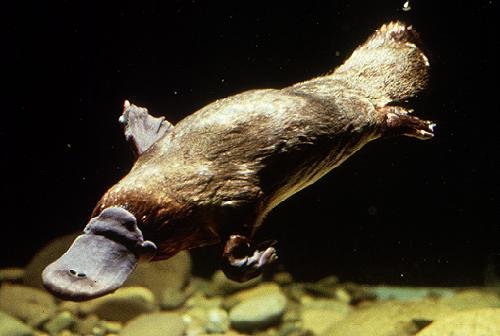 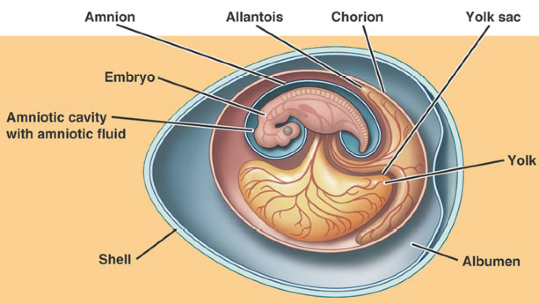 Growth and development 
Pouch: Marsupials are born very immature and continue       their development in a pouch on the mother’s body.
Placental: Most mammals develop in the uterus of the mother.  The placenta connects the embryo/fetus to the mother’s circulatory system while the embryo/fetus develops internally.
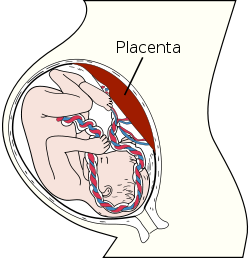 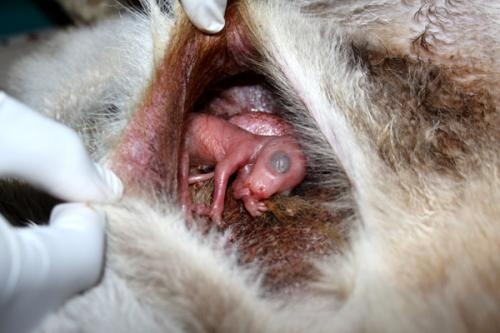 Reproduction 
Asexual: fragmentation may occur in sponges, and starfish have the ability to regenerate lost parts.
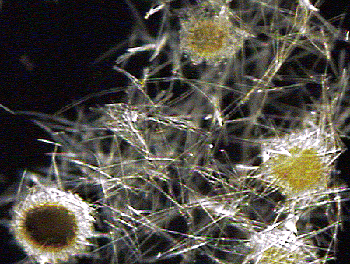 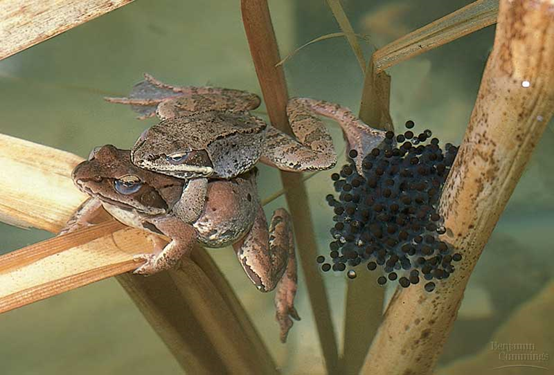 Reproduction
Sexual:
	External: Animals that live in or around water may utilize external fertilization.  Females lay eggs and males later fertilize them outside of the female’s body. 

	Internal: Most land animals utilize internal fertilization.  The male places the sperm inside the female’s body.
Regulation
Nervous System: The basic unit of the nervous system is a nerve cell called a neuron.  Neurons are shaped according to their function of sending and receiving messages.
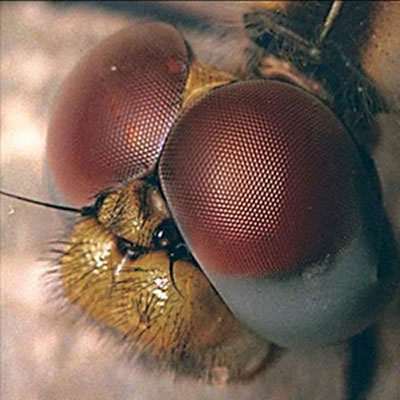 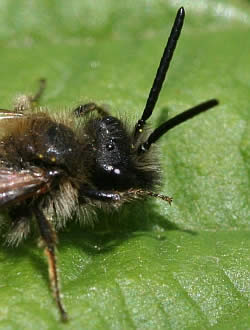 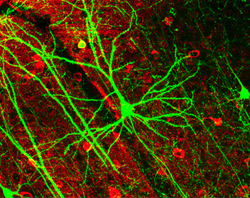 Regulation:
Hormones: Used to respond to some stimuli and to regulate body systems. Hormones travel through the circulatory system as a form of long distance communication between the cells of an organism.
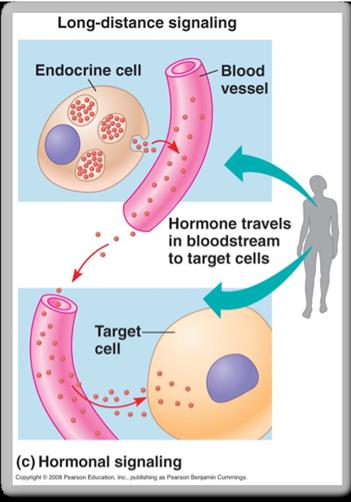 Behaviors are a result of a 	    			   STIMULUS!
Ex.  Lowered blood sugar causes a release in insulin which triggers a feeling of hunger
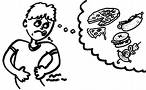 There are two main types of behavior…
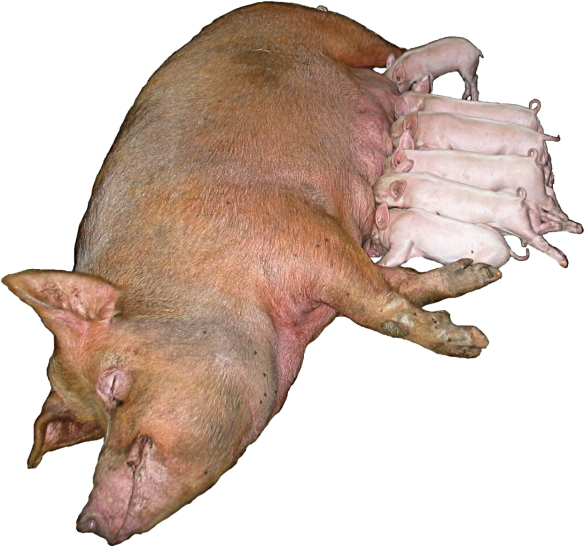 1. Innate behaviors are inborn (genetically programmed), so the organism is born already “knowing” the behavior 	
2. Learned behaviors are acquired during an organism’s life and may change with practice and experience
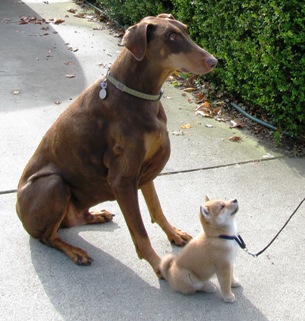 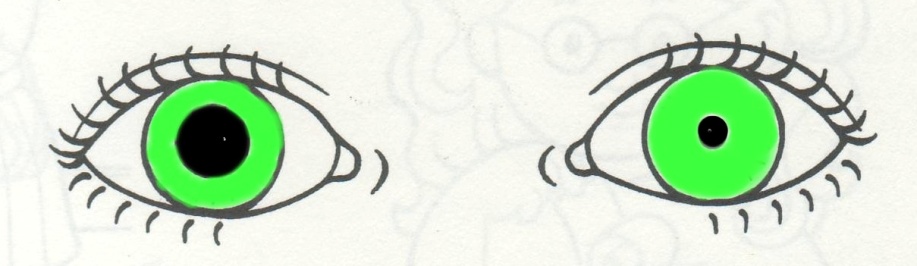 Automatic  – quick, unconscious reactions
	  Ex.  Reflexes such as blinking 

Fight-or-Flight response – the body prepares for action in response to stress or fear
		Ex.  Increased heart rate when in a car accident

More complex innate behaviors (and urges) are often referred to as INSTINCTS.  Simple instincts include “suckling”, allowing animals to be able to feed right after birth.
More Complex
1. Courtship behavior – pre-mating behavior designed to help an 		organism recognize and pick the “best” mate
			Ex.  Fireflies flash lights
	
		2. Territoriality – defending physical space against other animals;  		reduces competition for scarce resources
			Ex.  A cat scent-marks its territory to warn others

		3. Aggression – a threatening behavior that one animal uses to      		gain control over another
			Ex.  Lions show their fangs and snap at other lions 

		4. Dominance Hierarchy – a social ranking within a group that 		establishes dominant and submissive members
			Ex.  A puppy rolls over and exposes its belly to adult dogs
More Complex
Orientation behaviors: Animals display TAXIS
behaviors – movement toward or away from a stimulus.

1.  Phototaxis -  movement in response to light
			Ex.  Moths are attracted to light (positive)

2. Chemotaxis – movement in response to chemicals
				Ex.  Insects are attracted to chemical 			signals from other insects (positive)
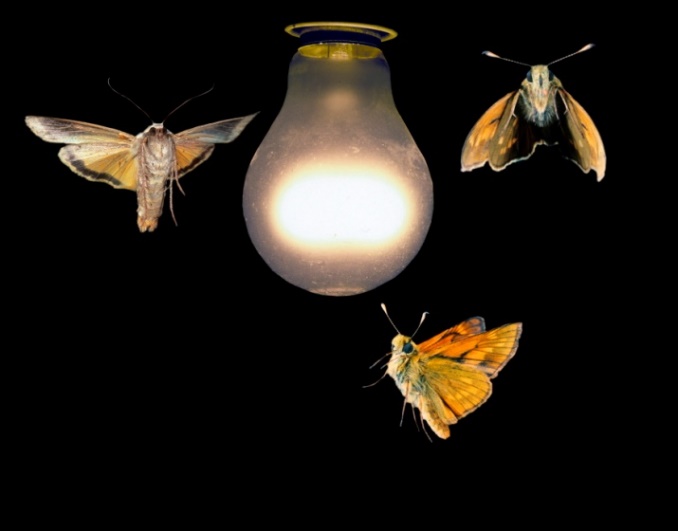 Cycles
Circadian rhythms are daily cycles of behavior
		SciShow - Circadian Rhythms
			Ex.  sleeping and waking
	Seasonal rhythms occur at certain times of the year
				a. Migration – movement from one place to 
				another and then back again in response to 			environmental stimuli
				b. Hibernation - a decrease in metabolism in 
				response to colder  temperatures
				c. Estivation - a decrease in metabolism in  
				response to warmer  temperatures
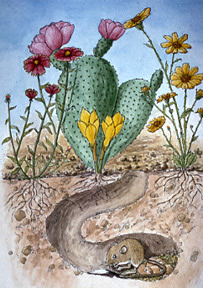 Learned Behaviors
Learned behaviors are present mostly in animals with a more highly developed nervous system. Requires motivation.

Habituation – occurs when an animal is repeatedly given a stimulus with no punishment or reward;  eventually the animal stops responding.
		    Ex.  You are able to sleep through the night even though  you live close to the train tracks
			Habituation of a startle response
Classical Conditioning – occurs when an animal makes a connection between a stimulus and some kind of reward or punishment;  also called “learning by association”
	   Ex.  Pavlov’s dogs
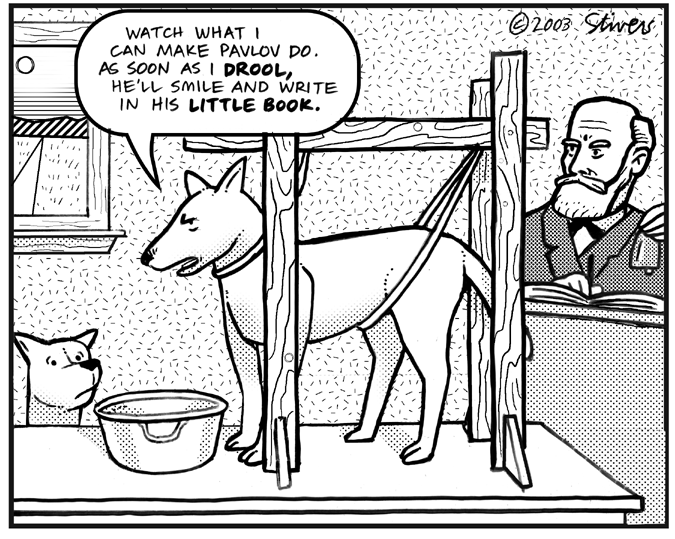 Operant Conditioning – occurs when an animal learns to behave a certain way through repeated practice, in order to receive a reward or avoid punishment;  also called “trial-and-error”
Ex.  A mouse learns how to get through a maze in order to get the food at the end
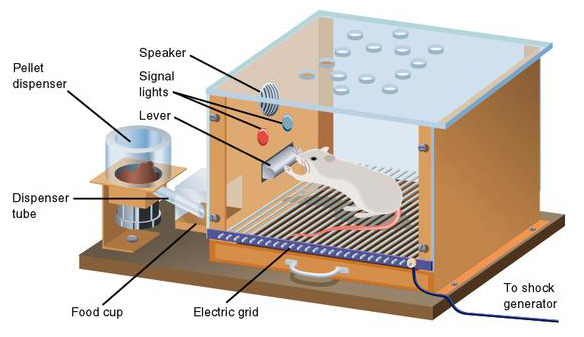 Insight Learning / Reasoning – the most complicated form of learning that occurs when an animal applies something it has already learned to a new situation





		Ex.  
      Pianist is able to play a new piece of music by ear
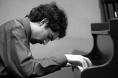 Combining Innate and Learned Behaviors
Social Behaviors – often combine learned and innate behaviors
1. Whenever animals interact with members of their own
    species, they are exhibiting social behaviors.








Social behaviors include courtship, territoriality, dominance hierarchy, and communication.
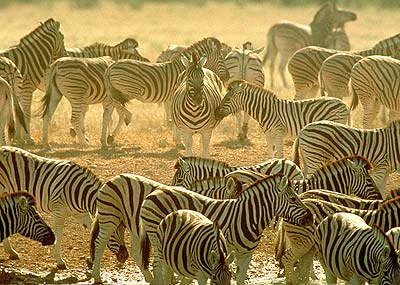 Imprinting involves very young animals recognizing and following the first moving object they see – the urge to follow is innate but must learn from experience what object to follow
	Ex.  Ducklings imprint on their mother
	Duck and dog (imprinting)
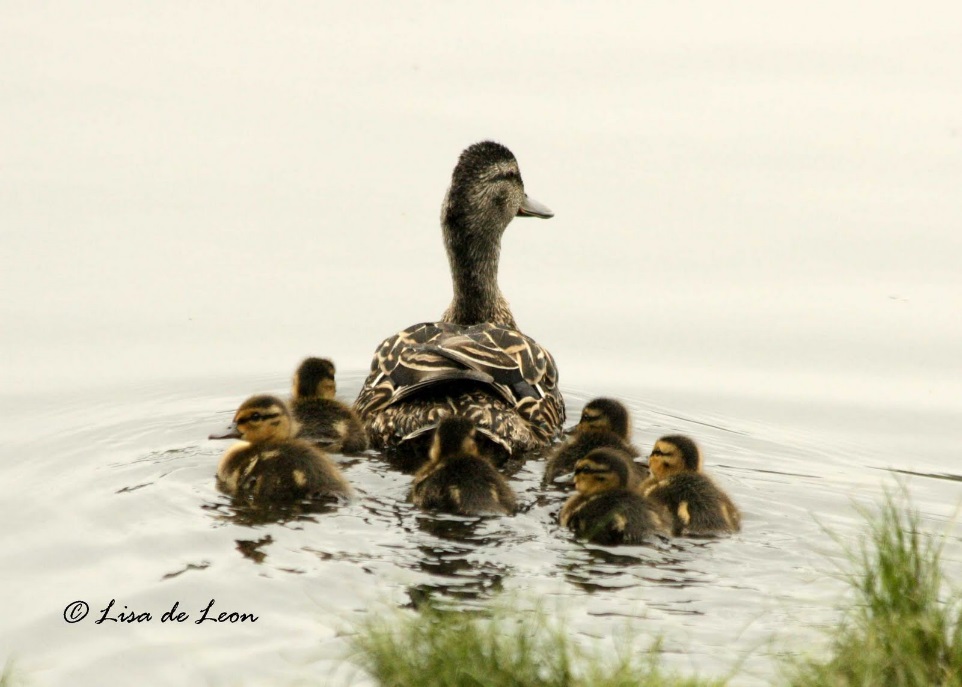 Communication involves the passing of information from one organism to another.  
	1.	Innate forms of communication may involve sound 	(a whale’s song), sight (baring teeth), touch (chimp 	grooming), or chemicals (insects release 	pheromones)
			Bee Dance (Waggle Dance)

		2. 	The most complex form of communication is 			language – 	     the use of symbols to represent 		ideas;  requires a complex nervous system, memory, 		and insight